On December 31, 2013
I was blindfolded
I was taken from my home
I was led to a dark room
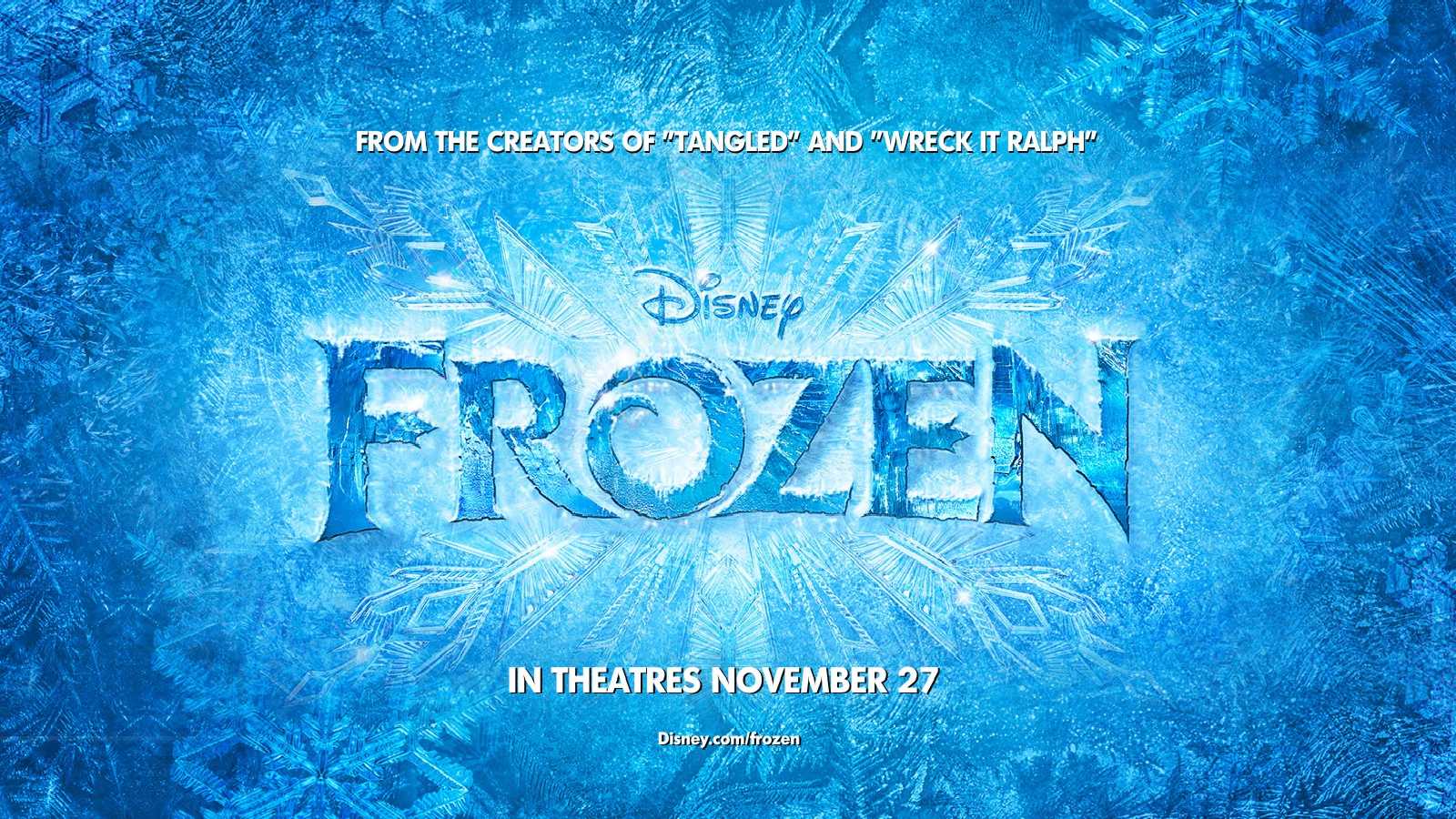 Meet Olaf
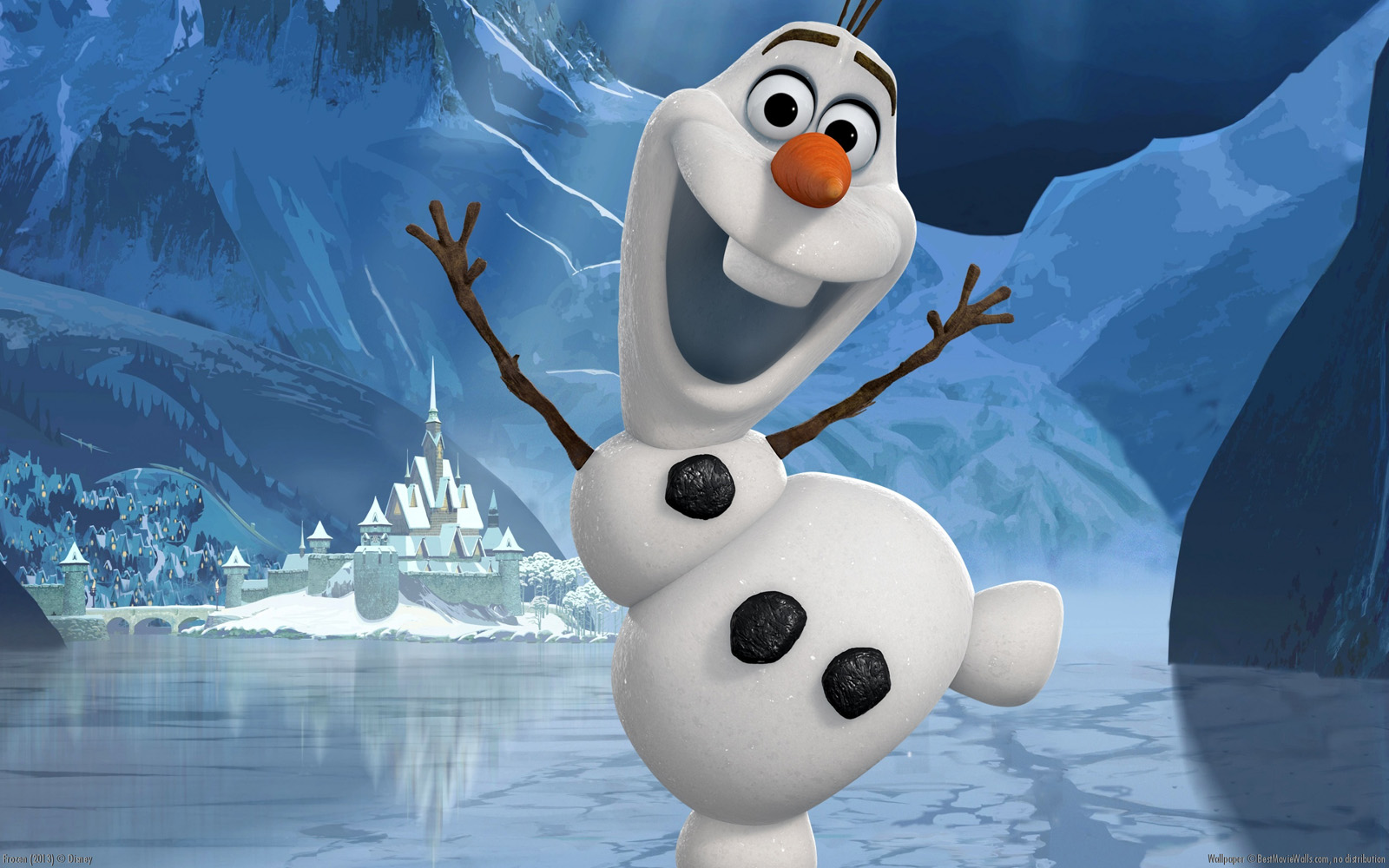 A snowman who looks forward to summer


Specious reasoning, friend Olaf
The hot and the cold are both so intense
Put them together – it just makes sense!
Pro Tools Audio Recording
1991 – NuBus card, 2x Motorola 56001 DSP, 4 channel
24-bit fixed point
Integrated SCSI controllers important
1998 – PCI card, 6x Motorola 56301 DSP, 64 channel
1999 – Livin’ La Vida Loca recorded & mixed entirely in Pro Tools
2002 – PCI card, 9x Motorola 56321 DSP, 192 channels
2010 – HD Native, a non-DSP system, 256 channels
DSPs no longer “just make sense”
2011 – PCIe card, 18x TI DSP, 256 channels
32-bit floating point
[Speaker Notes: https://www.youtube.com/watch?v=ENeYnkp3RrY
http://www.soundonsound.com/sos/may11/articles/hd-native.htm
http://www.soundonsound.com/sos/apr12/articles/avid-hdx.htm
http://macos9lives.com/smforum/index.php?topic=414.0
2006 PCIe]
Biggest architecture win in 10 years
GPUs
Ahem!
Biggest architecture win in 10 years
GPGPUs
General-purpose graphics processing units
Modern GPUs are general purpose
Successful because of generality
Applicable to many domains
Though only effective for data-parallel problems
Systems trump programs
How many programs to create amazon’s home page?
GPUs need system services
GPUfs [ASPLOS ‘13]
GPUnet [coming soon I hope…]
Specialization, the good and the bad
Improves performance, decreases energy
“Fixed-function” units
E.g., encryption, hashing, video decoder
Little need for system software, easy to multiplex
“Programmable” units – end users write software
E.g., early GPUs, IBM Cell, digital signal processors (DSP), network processors
Require much care & feeding from system software
Difficult programming model
Rebuttal slides
Wah, wah, wah Dennard scaling…
10x, 100x memory bandwidth
2 cycle memory access latency
Persistent byte-addressable memory
Abundant wireless bandwidth